What is Skeleton Plotting?How does this type of analysis inform scientists?
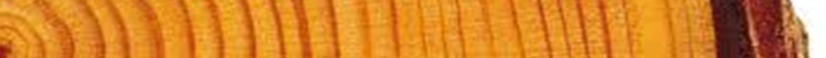 Tree Core
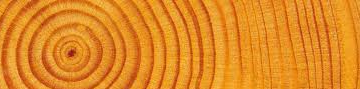 Cross-Section
Graph Paper
20
30
10
40
0
Simplified Skeleton Plotting Exercise:
1. Label your rings, beginning at year 1
2. Identify the narrowest rings 
3. Draw long lines to indicate the narrowest rings = chronology
Year 
20
Tree Core
Year 
10
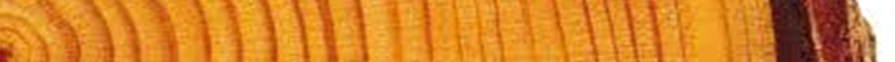 Years 
Narrow
Average
Wide
20
30
10
40
0
1 2 3 4 5
Years 
Simplified Skeleton Plotting Exercise:
1. Label your rings, beginning at year 1
2. Identify the narrowest rings 
3. Draw long lines to indicate the narrowest rings = chronology
Year 
20
Tree Core
Year 
10
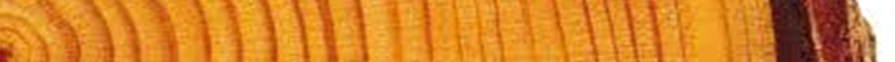 Years 
Narrow
Average
Wide
20
30
10
40
0
1 2 3 4 5
Years 